Kalamazoo/Battle Creek International Airport Monthly Statistics – August 2024
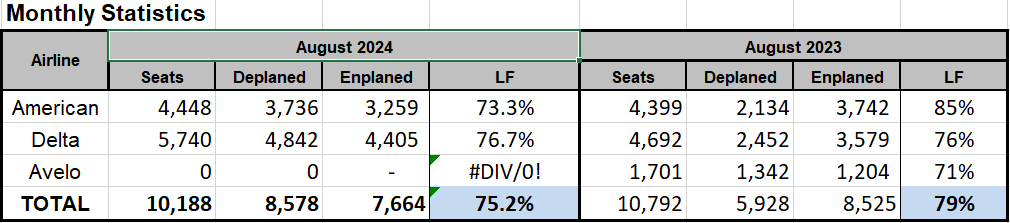 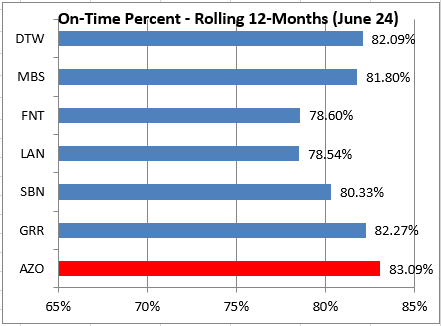 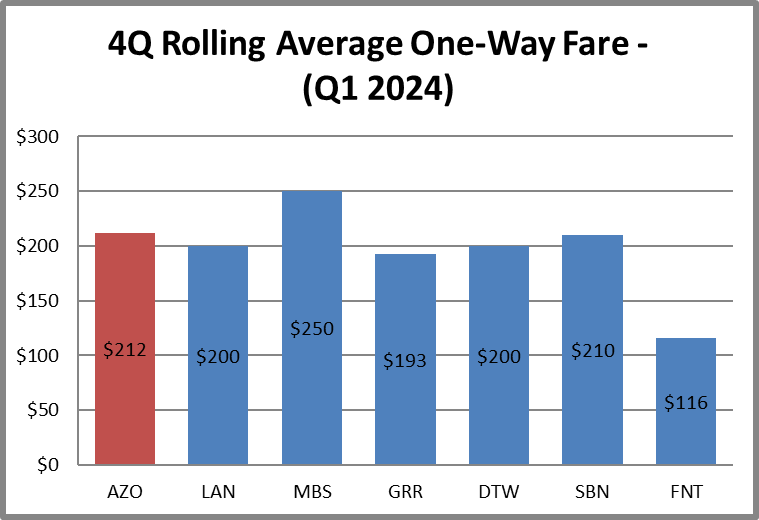 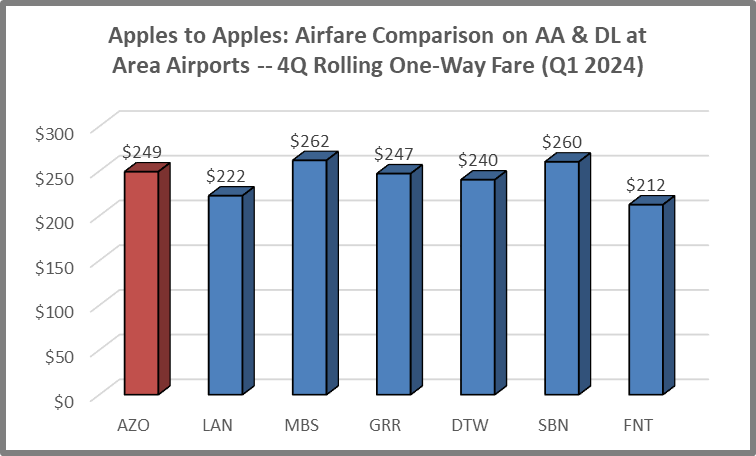 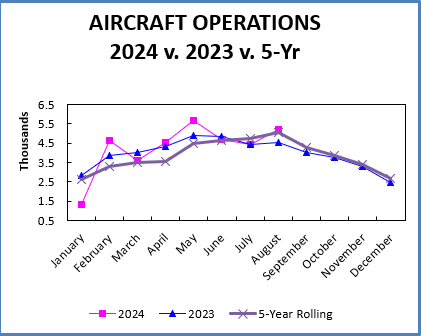 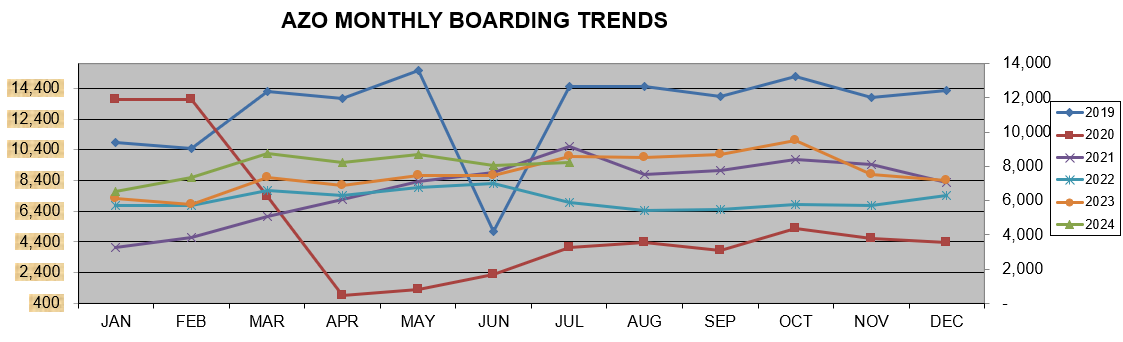